第1４５回大分県病院薬剤師会県南地区研修会
日病薬病院薬学認定薬剤師制度（Ⅴ－２：１点（申請中））
日本薬剤師研修センター（１点：（申請中））
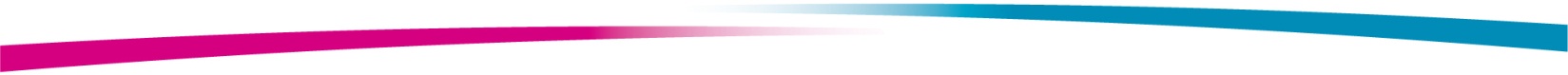 謹啓　　時下、皆様方には益々ご清祥のこととお慶び申し上げます。
さて、この度、「第１４５回　大分県病院薬剤師会県南地区研修会」を下記の通り
開催する運びとなりましたのでご案内申し上げます。
ご多忙の折恐縮ですが、ご出席賜りますようお願い申し上げます。　　　　　　　　　　						　　謹白
　　　　　　　　　　　　　　　　　　　幹事：津久見市医師会立津久見中央病院　薬剤部
２０２２年６月１４日（火）18:30～20:00
Web配信（ZOOMウェビナー）※裏面をご参照ください
認知症およびそのケアと予防
テーマ
一般演題
18：30～19：00
「薬剤師に関する診療報酬項目について」
  エーザイ株式会社キーアカウント統括部 田川大介
特別講演
19：00～20：00
日時
『認知症予防の新たな展開
　　　　　　　～運動と睡眠の重要性～』
会場
大分大学医学部神経内科学講座 准教授
　　　　　　　　　　　　　　　　　　　　　　木村成志 先生
共催：大分県病院薬剤師会県南地区／佐伯市薬剤師会／エーザイ株式会社
参加方法
Zoom会議システムよりご参加いただけます。下記URL2次元コードよりご参加ください。

　　　ID：811 0077 6555
　　　パスコード：Kennan0614
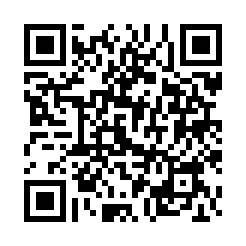 https://us06web.zoom.us/webinar/register/WN_uHttcDfCSZG-qBN6bIxqVQ
既にZoomアプリをお持ちの先生は
こちらの画面が立ち上がります。
Zoomアプリ未取得の先生は
こちらの画面が立ち上がります。
Zooｍをお持ちでない場合は、
「ブラウザが何も起こらなければ ダウンロードして
  開始してくださいZoom」を選択します。
アプリをインストールするように促されますので、　　
「実行」をクリックします。
または「ブラウザから参加」を押してZoomアプリを
インストールしなくてもアクセスが可能です。
1.　赤枠内に上記記載の
ID：811 0077 6555　をご入力ください。
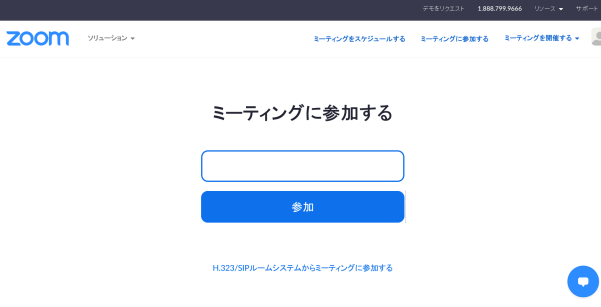 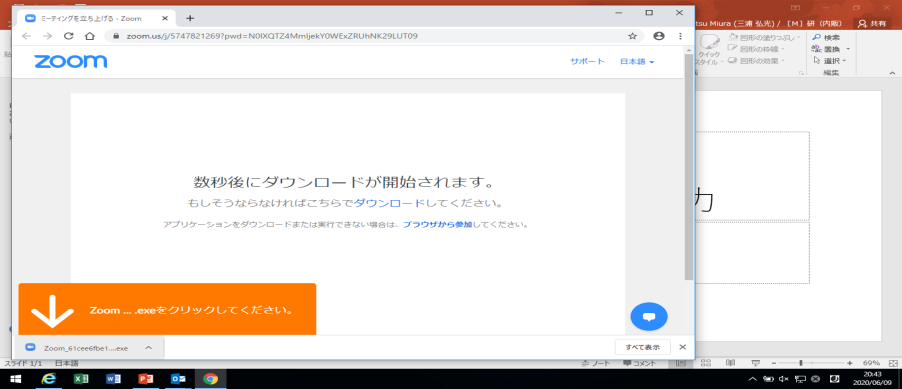 2.　次に御氏名、アドレス、御施設名を
    ご入力ください。単位申請に必須です。
　登録完了後、待機状態となります。
　開始までそのままお待ちください。
お預かりしたメールアドレスは、セミナーＵＲＬ配信のみに使用いたします。
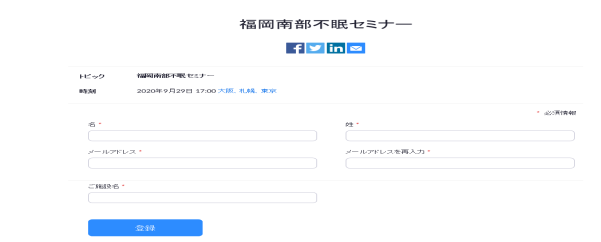 ご注意下さい：単位取得要件が増えました。
　　　　　　　　　　　　　⇓
キーワード報告が必要となります。
頂戴したアドレス宛にURLが送信され
　た場合、そのURLのクリックにて会議に
　入る事ができます。
①講演の『始め』と『終わり』にキーワードが紹介されます⇒必ずメモして下さい
②講演終了後退出ボタンをクリックするとアンケート画面に移行します。ご回答下さい。
　必要事項：「ご施設名」「ご施設住所」「始め：キーワード」「終わり：キーワード」
※日本薬剤師研修センター単位取得ご希望の先生方は薬剤師免許番号をご回答ください。
※不測のトラブル等により「キーワード報告」が出来なかった場合は、
　下記メールにてキーワードをお受け致します。【6月15日(水)12:00 厳守】
　メール送付先：JCHO南海医療センター薬剤部　谷口公章
　　　　　　　　　　　taniguchi-kimiaki@nankai.jcho.go.jp
問い合わせ先　エーザイ株式会社　松浦清一090-7635-2330
本講演会は、ご参加登録をいただいた医療関係者の皆さまに限り、ご視聴いただくことが可能です。
本講演会で投影される情報（文字、写真、図、イラストなど）の二次利用はお控えください。
ご入力いただきました個人情報は、本講演会に関するご連絡に使用させていただきます。個人情報はエーザイ株式会社の個人情報保護方針（ https://www.eisai.co.jp/privacy/）に基づき安全かつ適切に管理いたします。